Cantorova hospodaJiří Bouchala
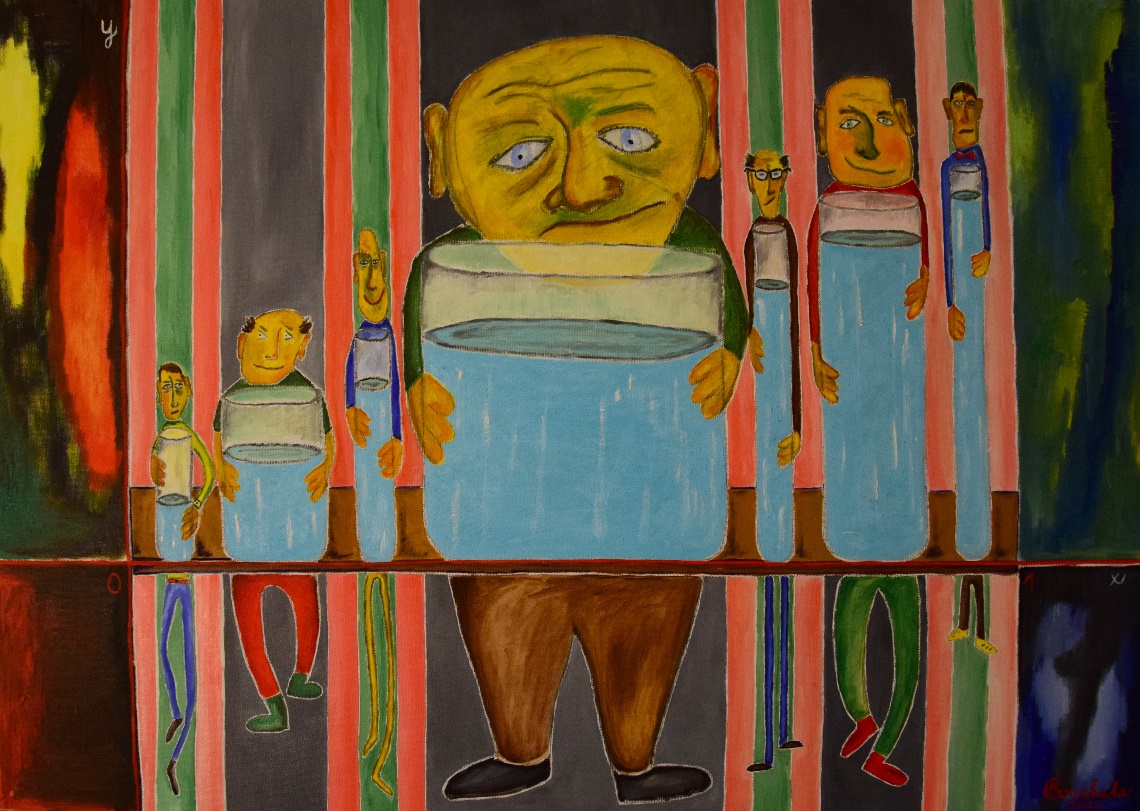 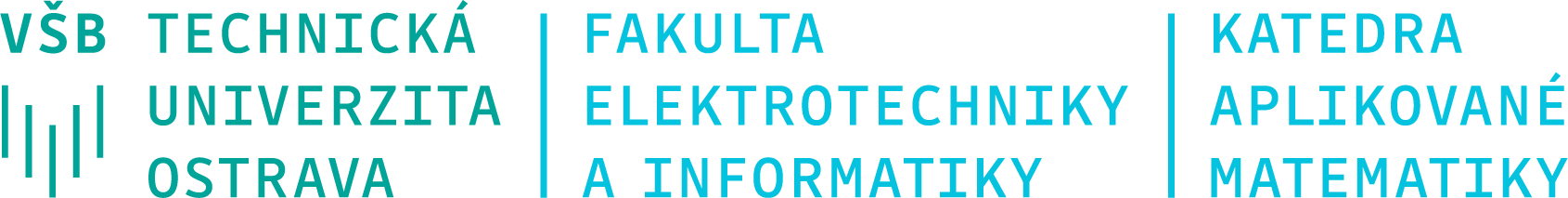 XXI. Seminář o filosofických otázkách matematiky a fyziky 
                                     21.8.2024, Velké Meziříčí
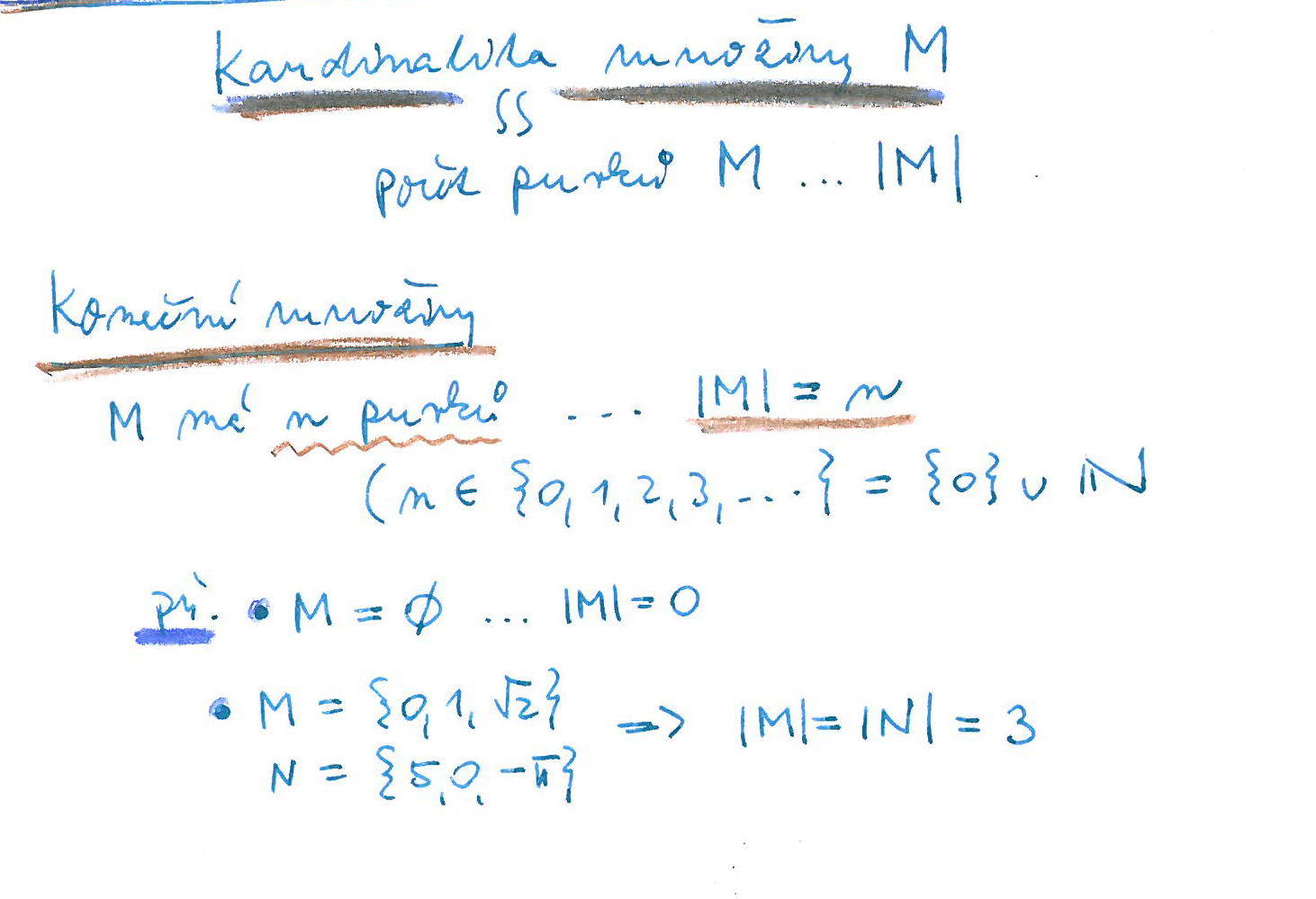 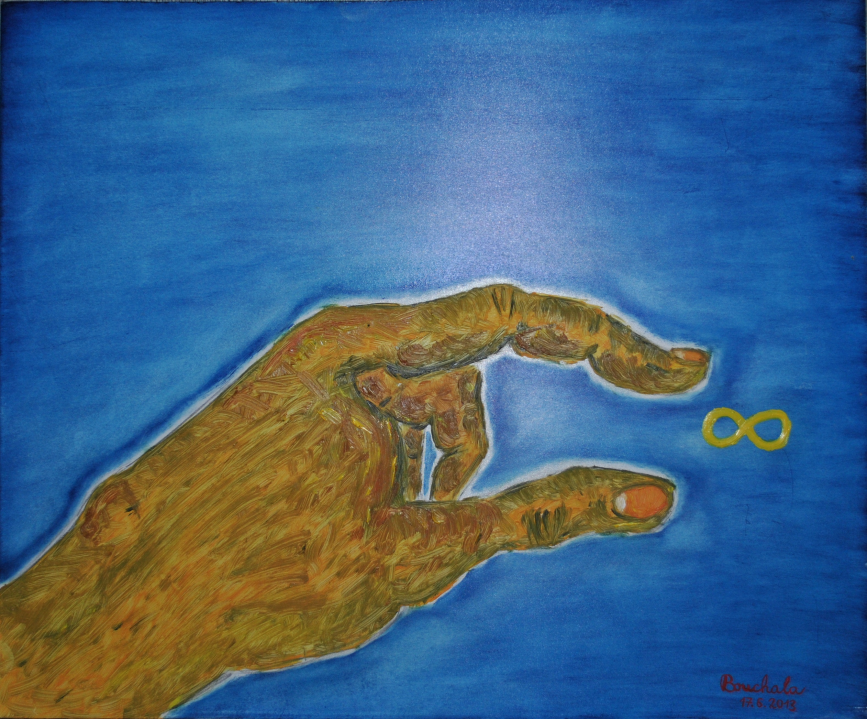 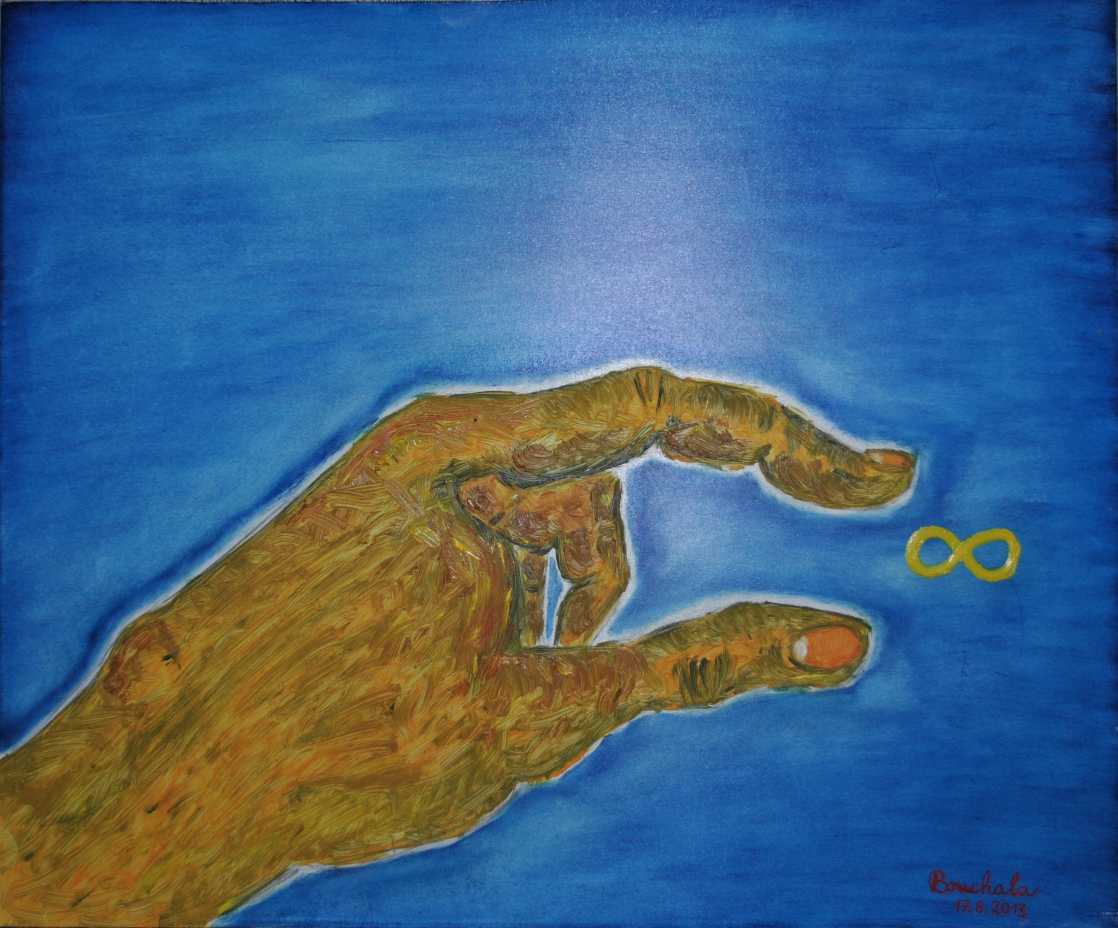 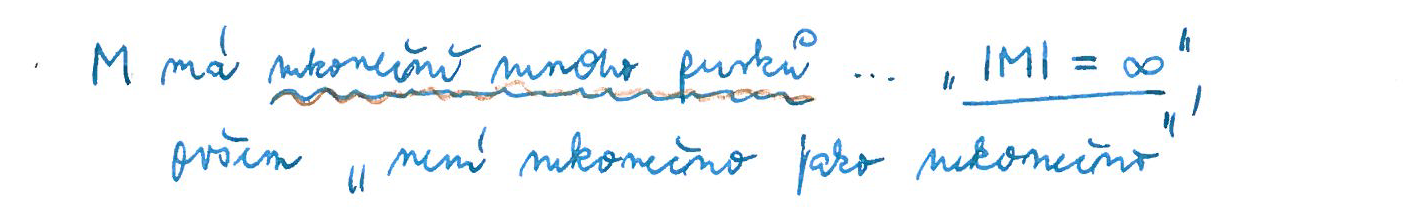 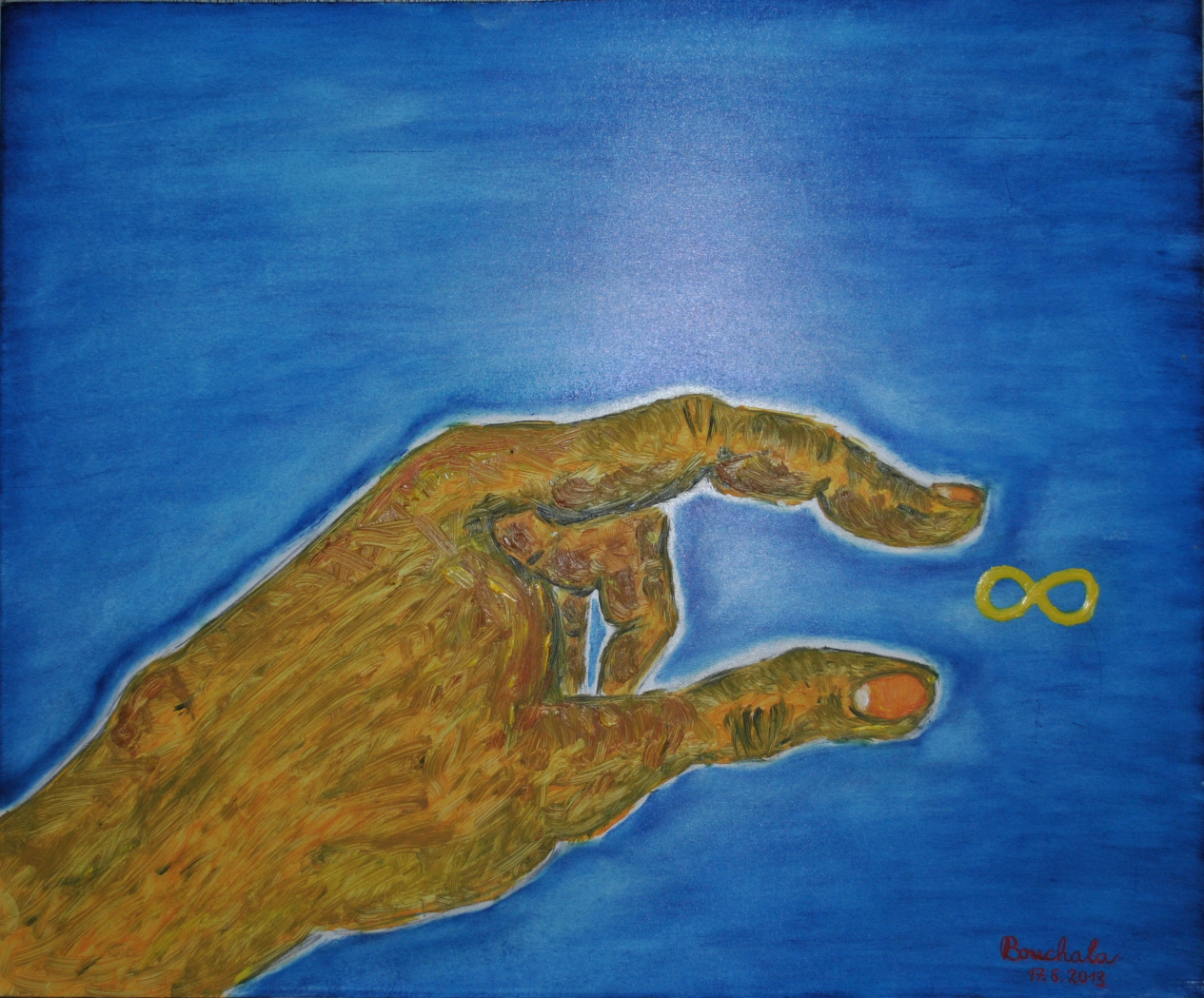 Nekonečno je těžko uchopitelné ...
Nekonečno je těžko uchopitelné ...
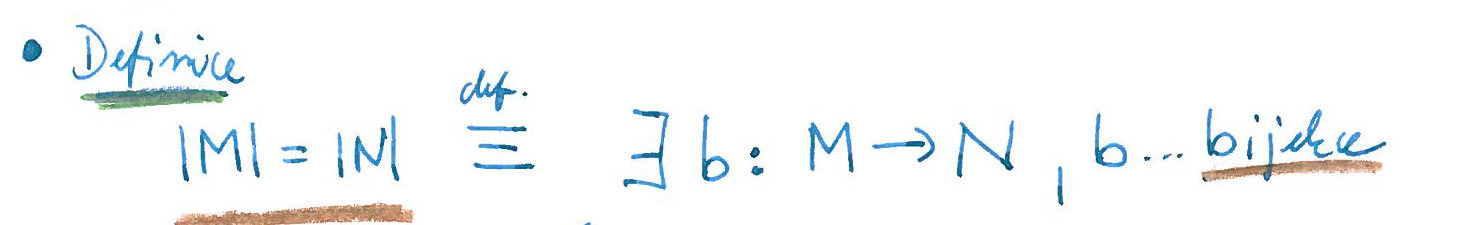 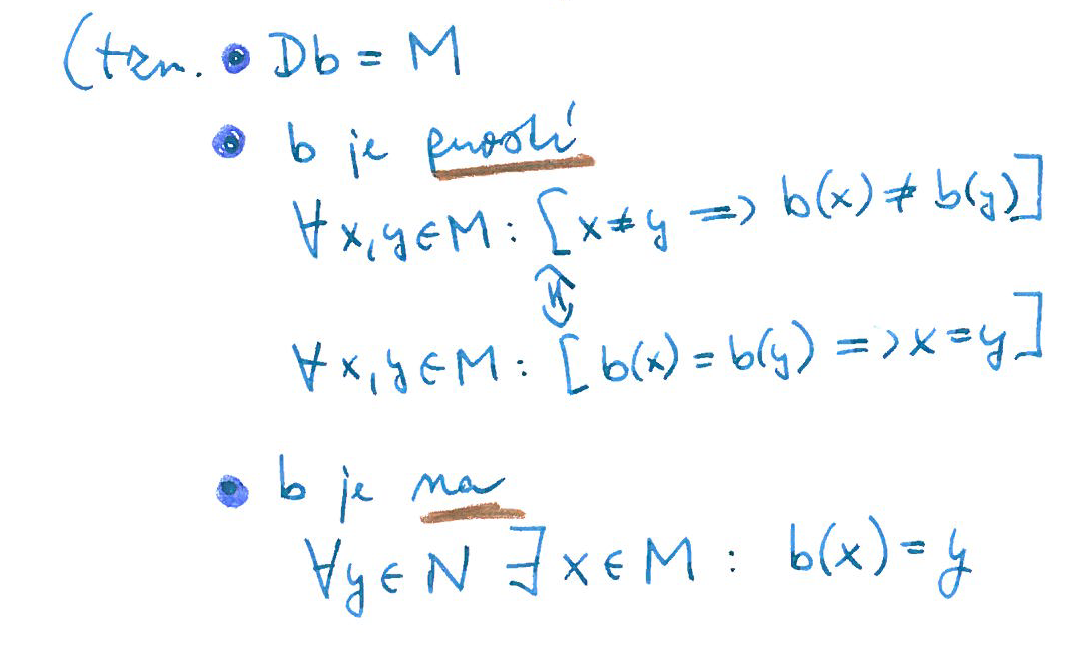 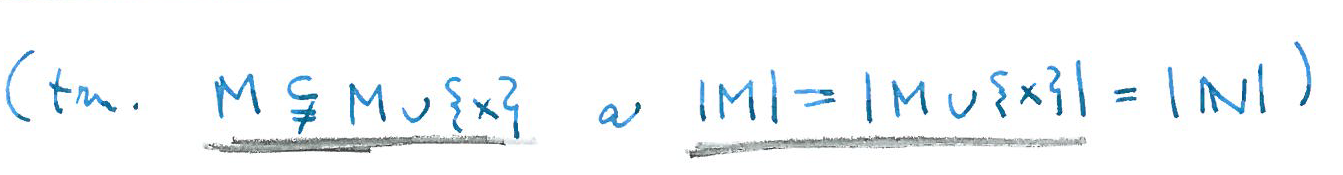 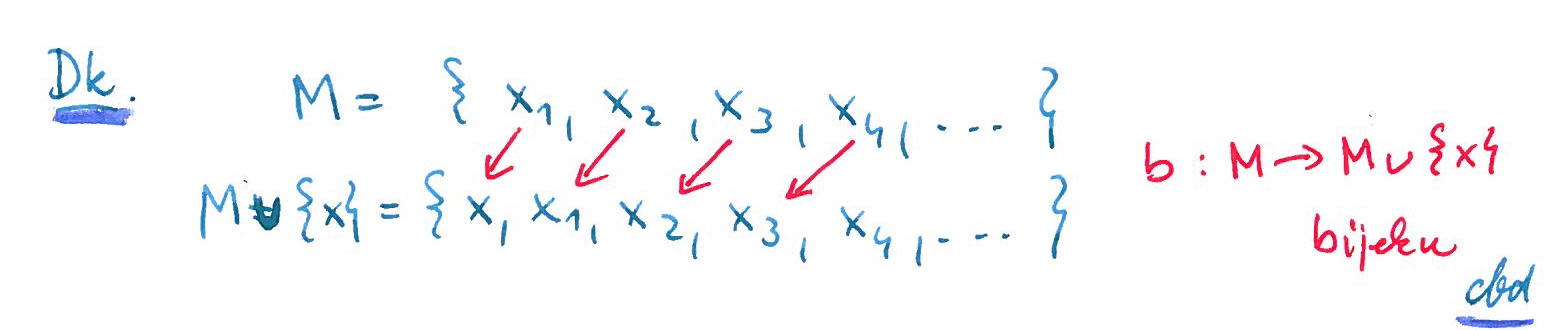 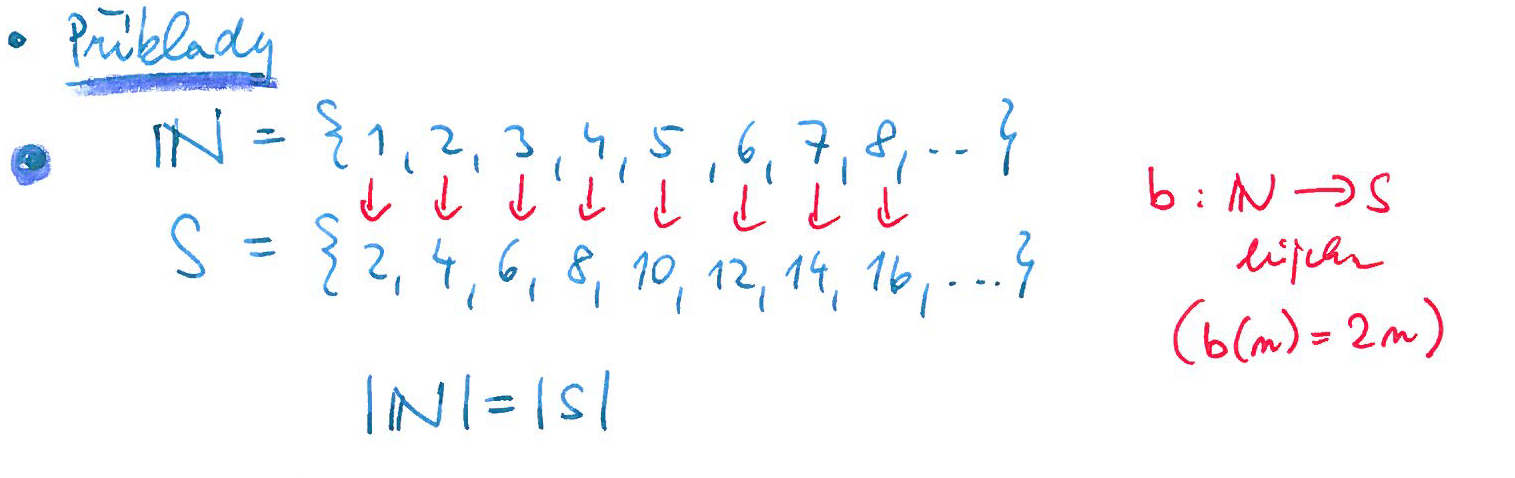 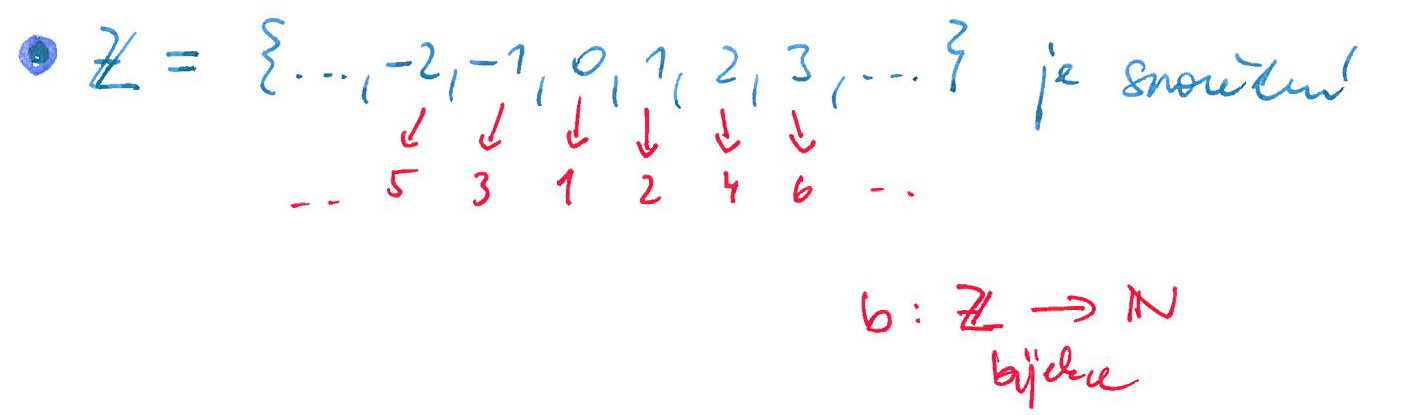 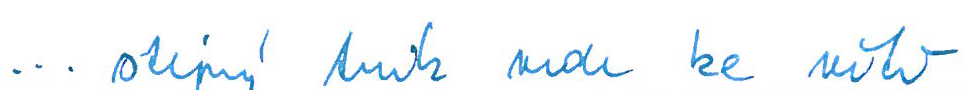 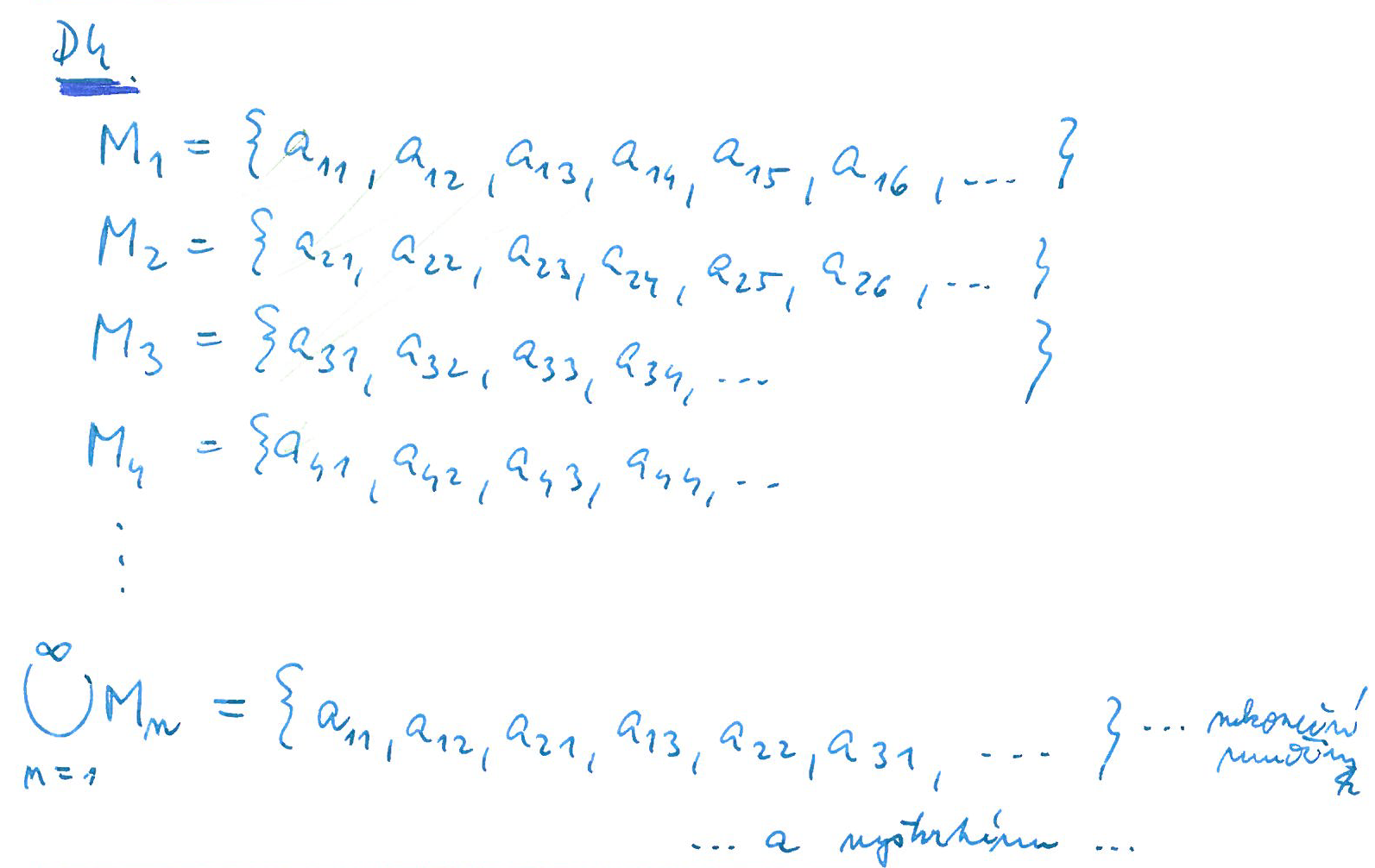 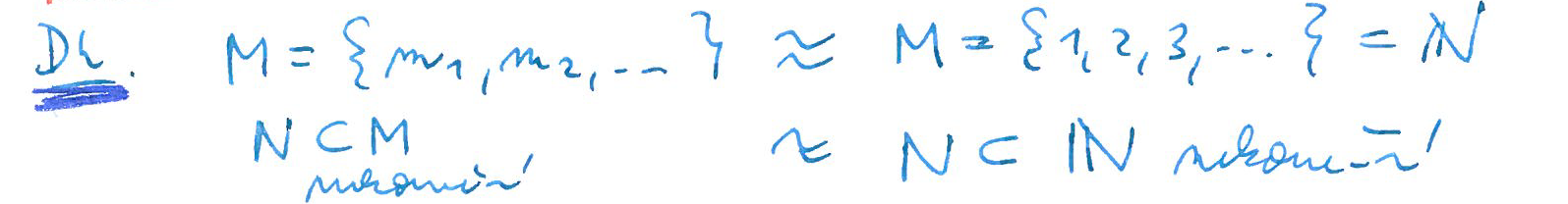 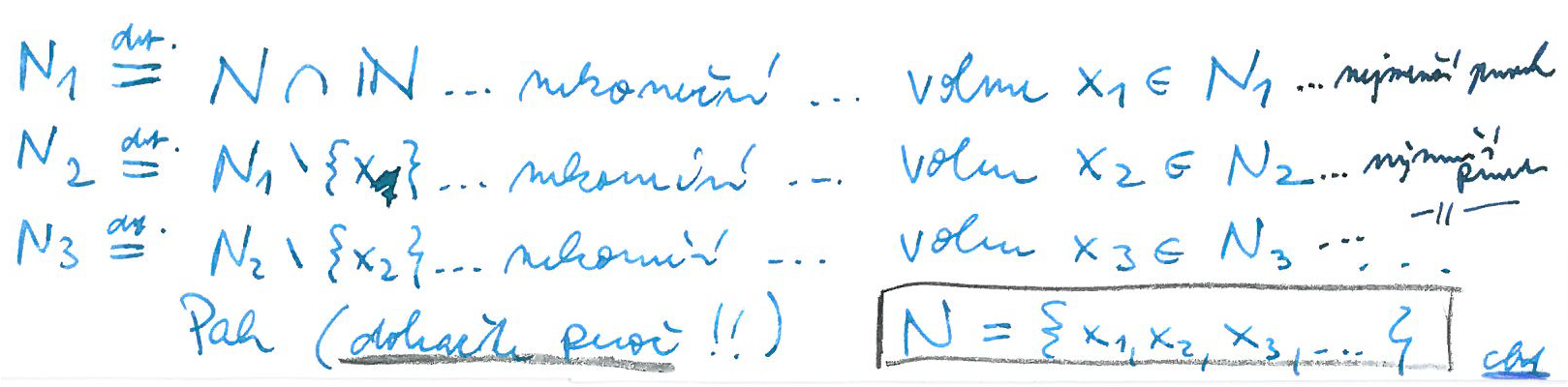 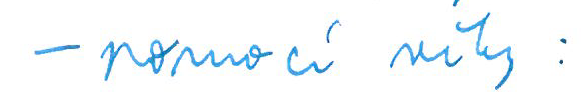 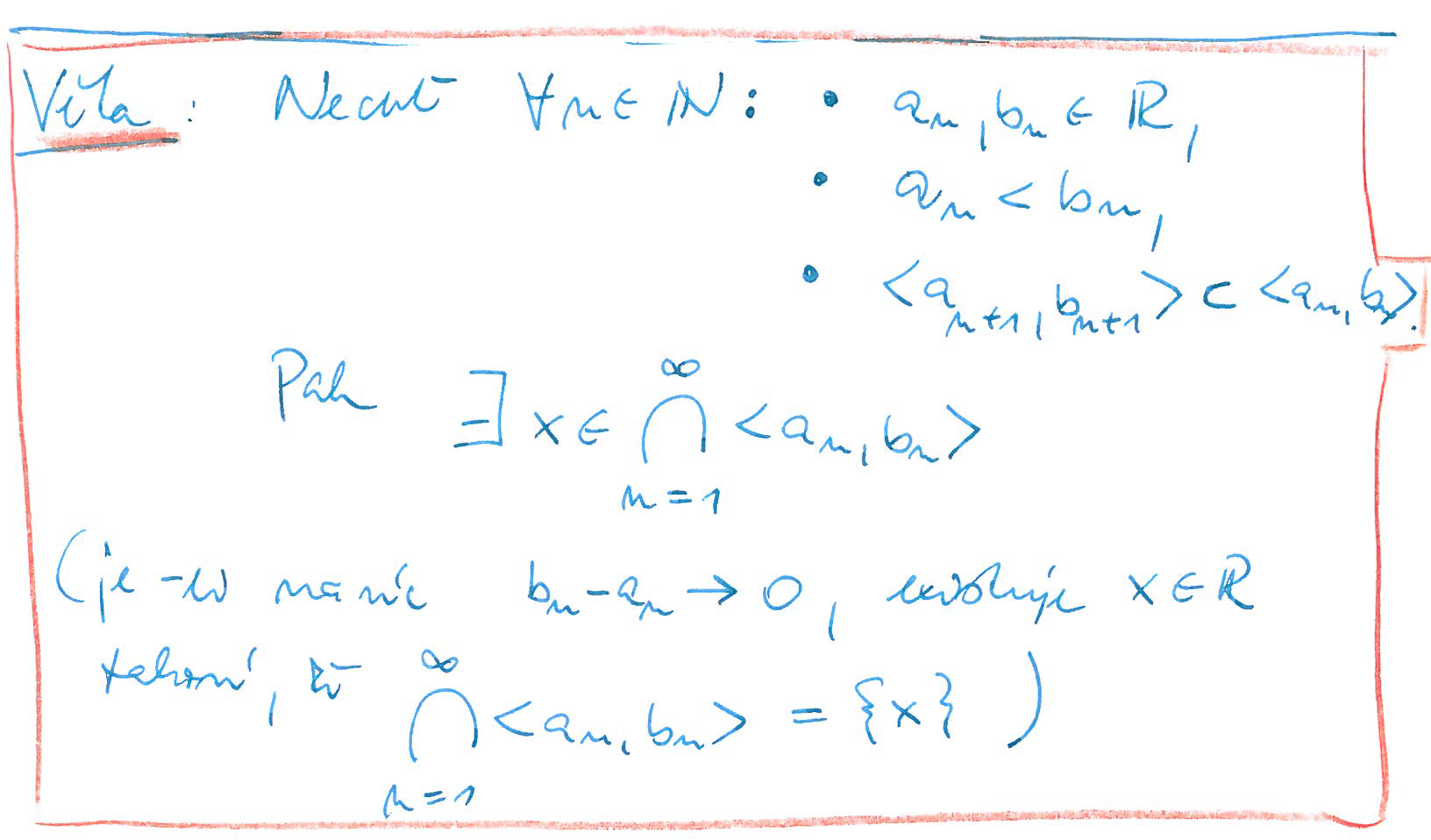 Průnik do sebe vnořených omezených uzavřených kačenek je neprazdný
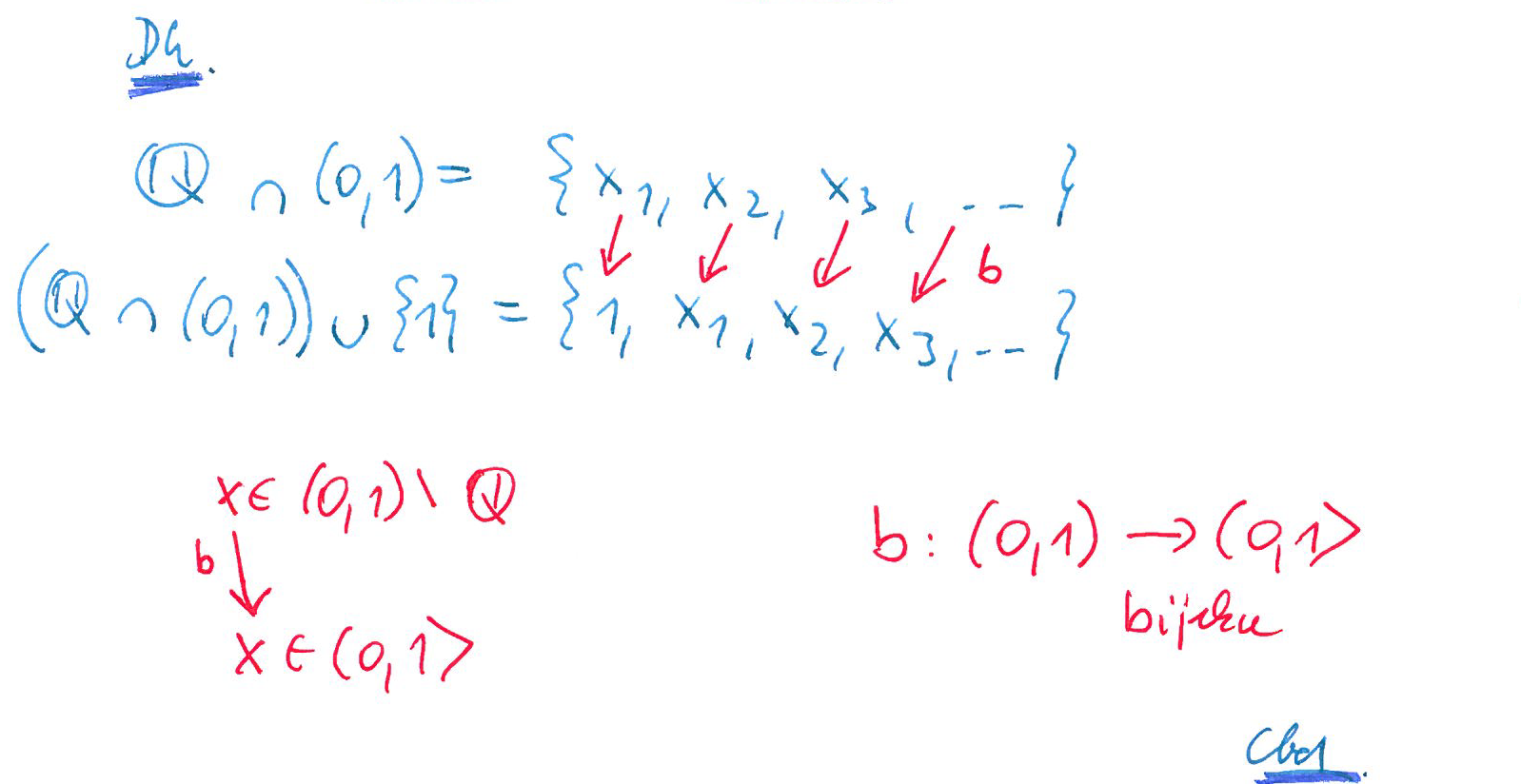 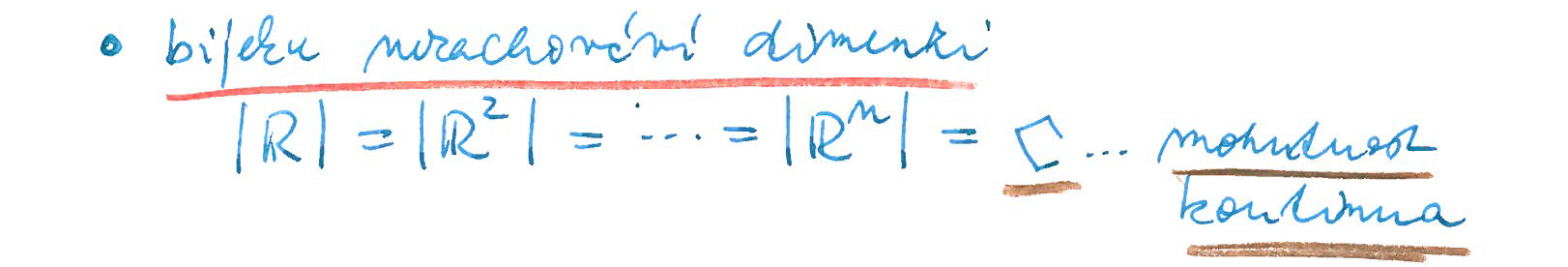 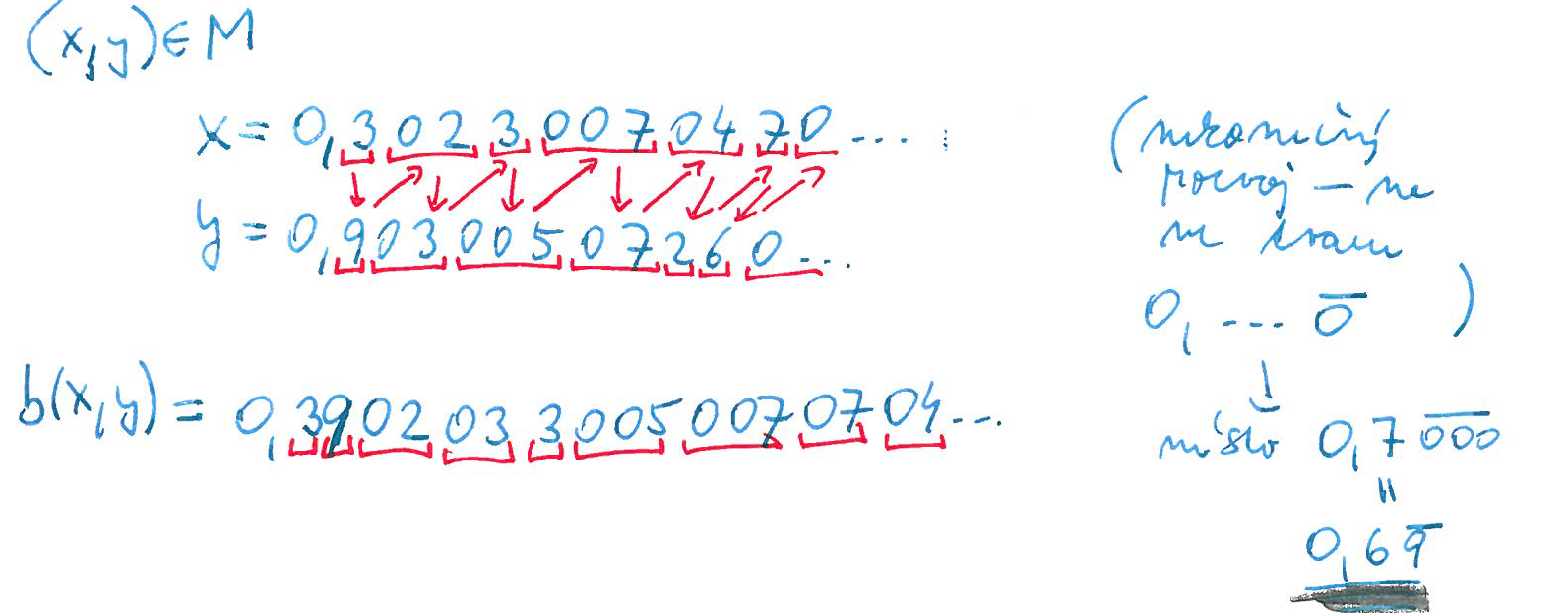 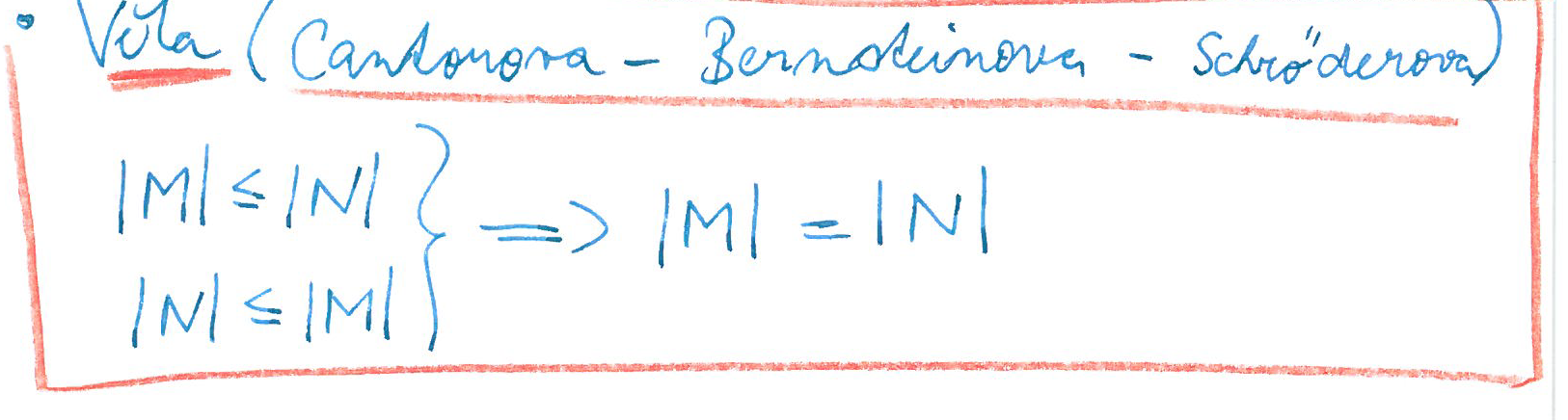 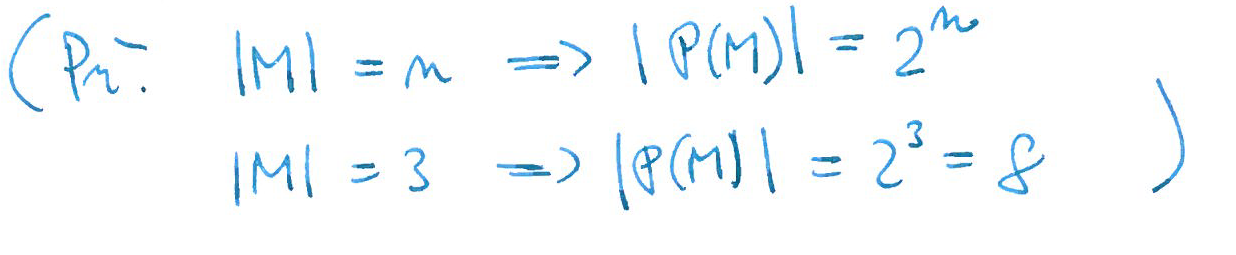 NEKONEČEN JE NEKONEČNĚ MNOHO!
Pidlooké nekonečno
NEKONEČEN JE NEKONEČNĚ MNOHO!
Pučící nekonečno
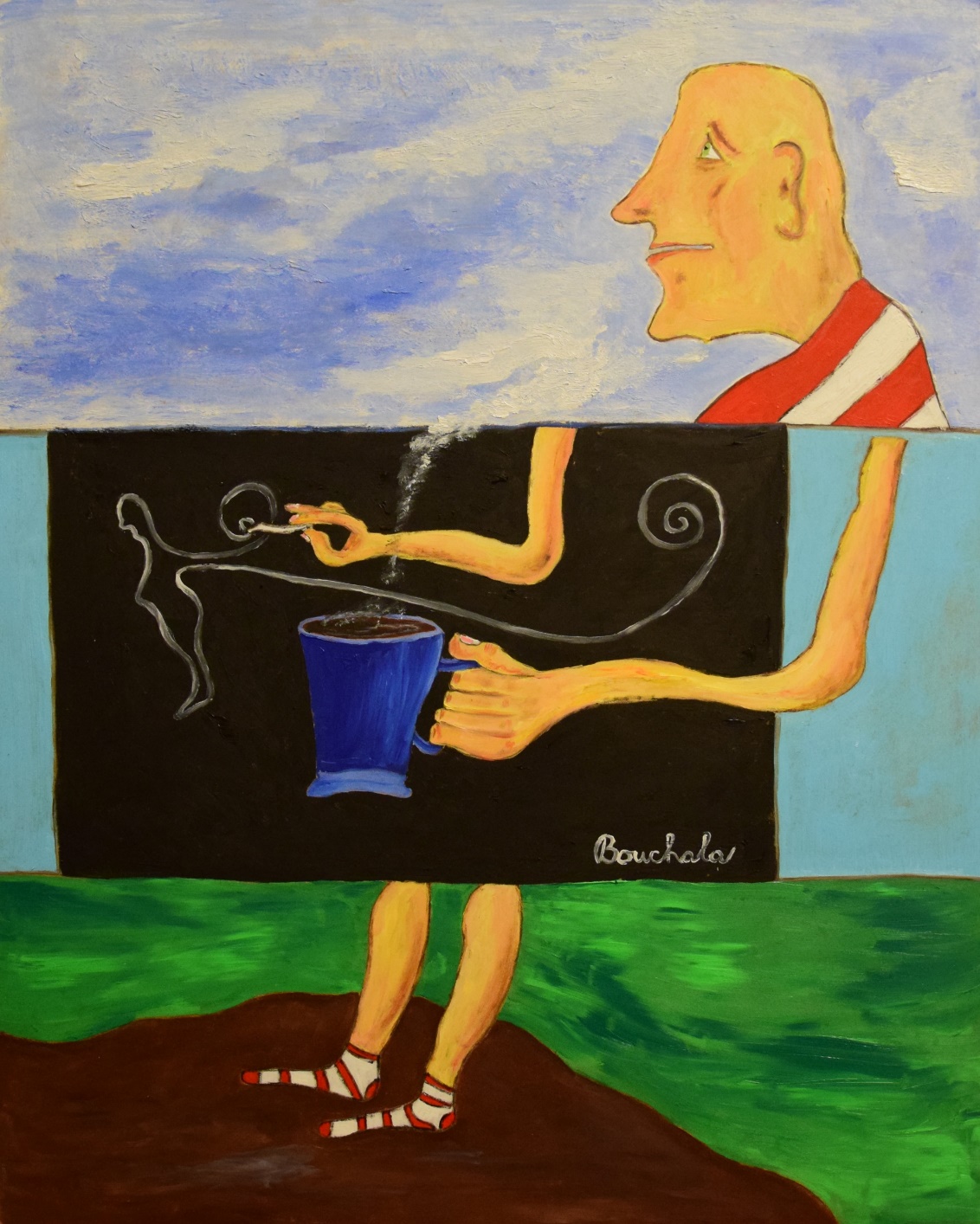 MatematiKant
(hlava v oblacích a nohy pevně na zemi)